Муниципальное бюджетное дошкольное образовательное учреждение детский сад  № 145 города Пензы «Радуга»
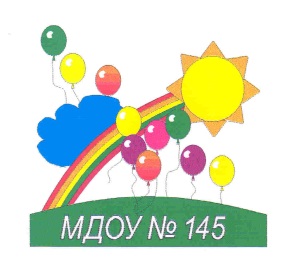 Мы здесь играем, занимаемся, отдыхаем…
Каждая возрастная группа начинается с раздевальной комнаты…
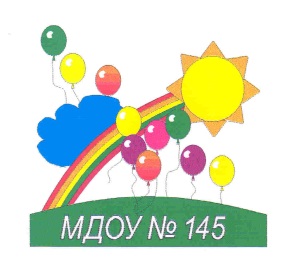 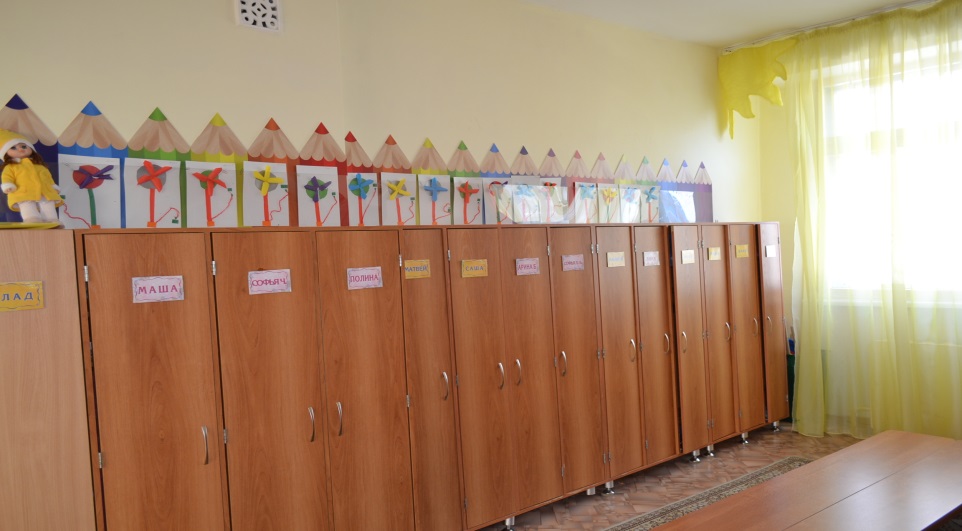 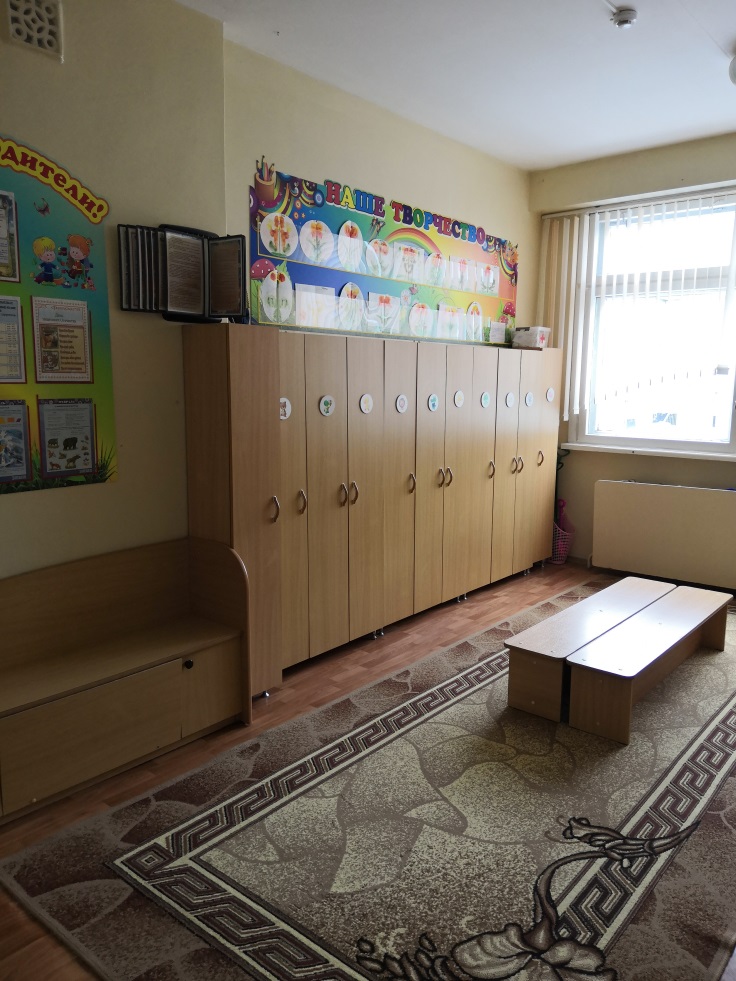 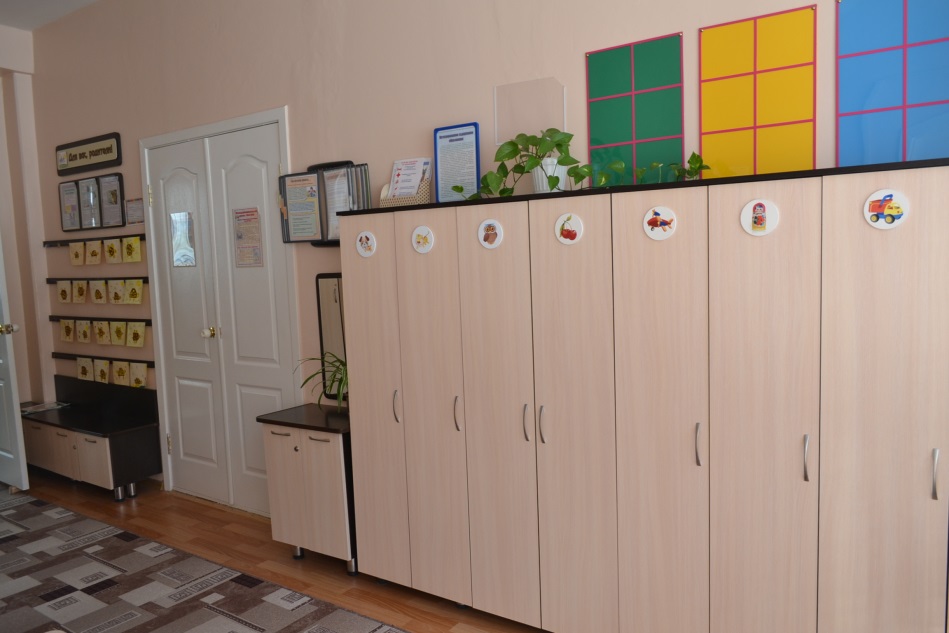 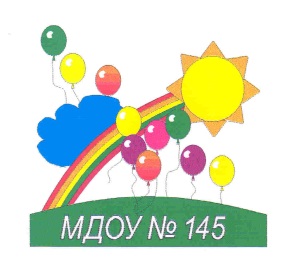 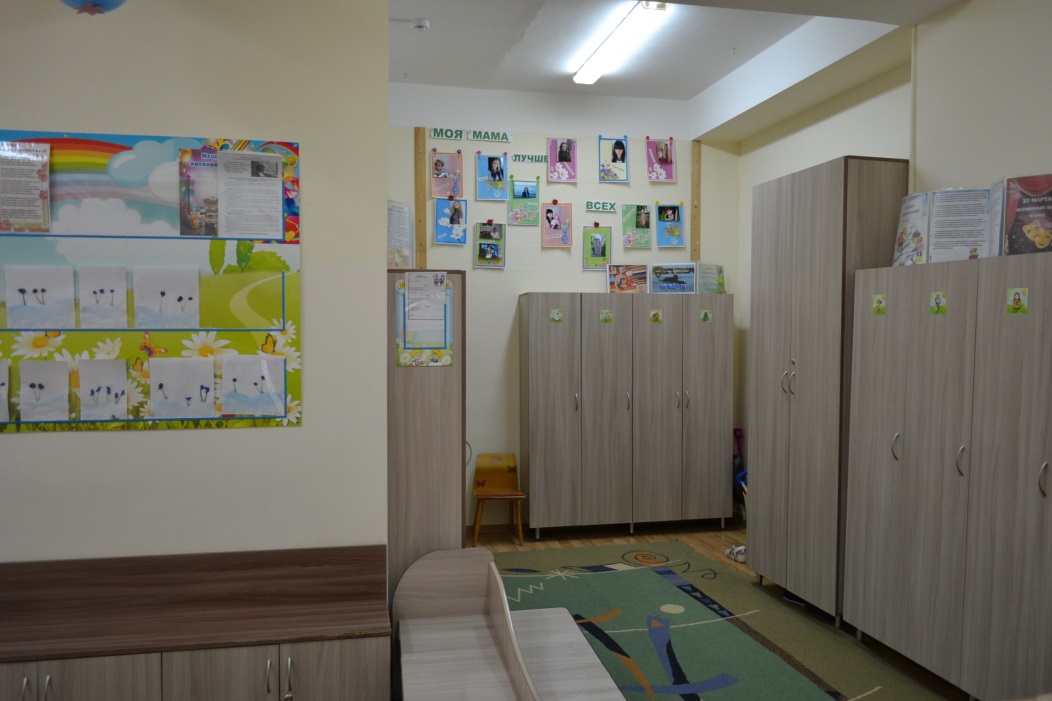 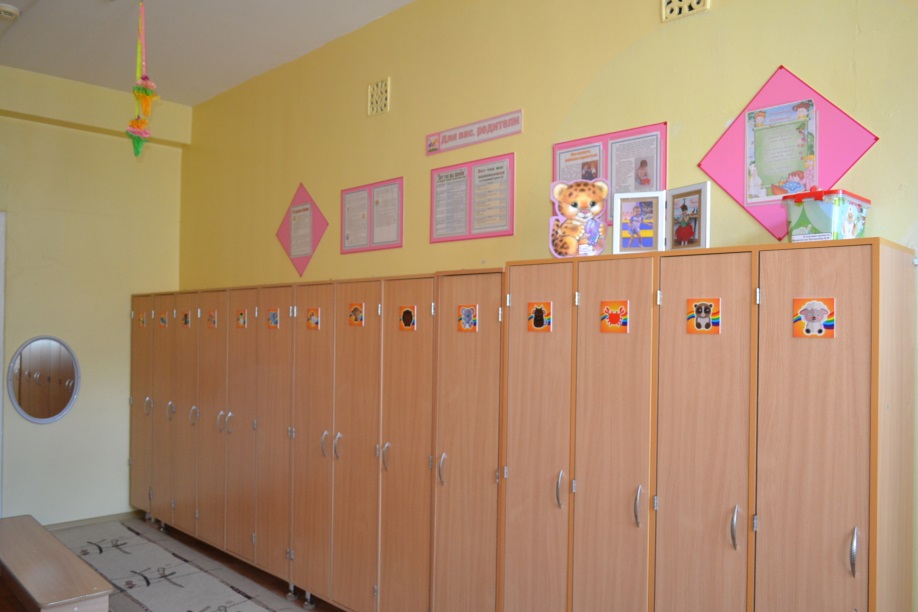 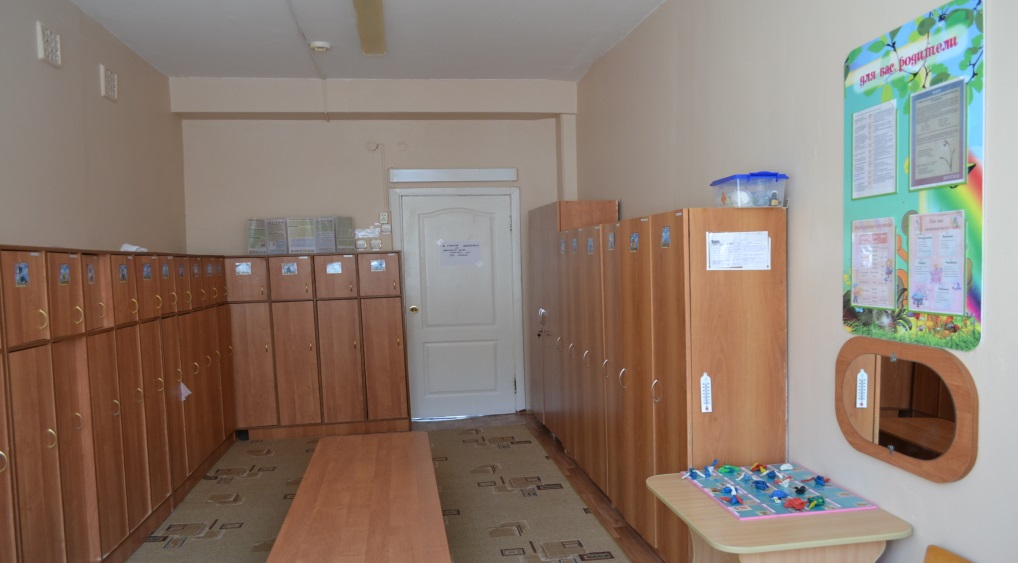 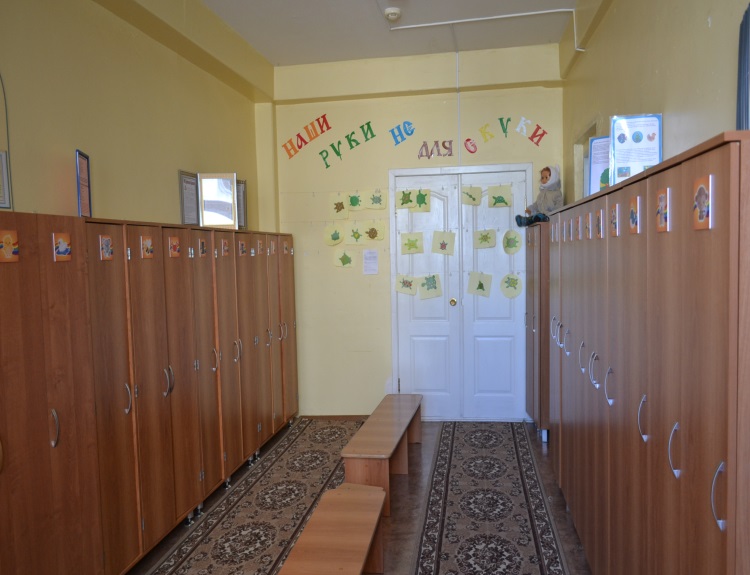 В групповых комнатах для каждого возраста находятся игровые зоны, различный дидактический материал для художественно-эстетического , физического, познавательного развития воспитанников, уголки природы, книги и т д., в соответствии с требованиями реализуемой программы в ДОУ
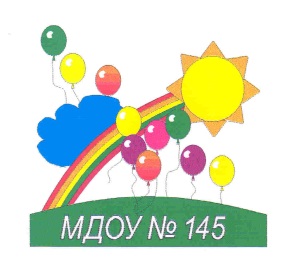 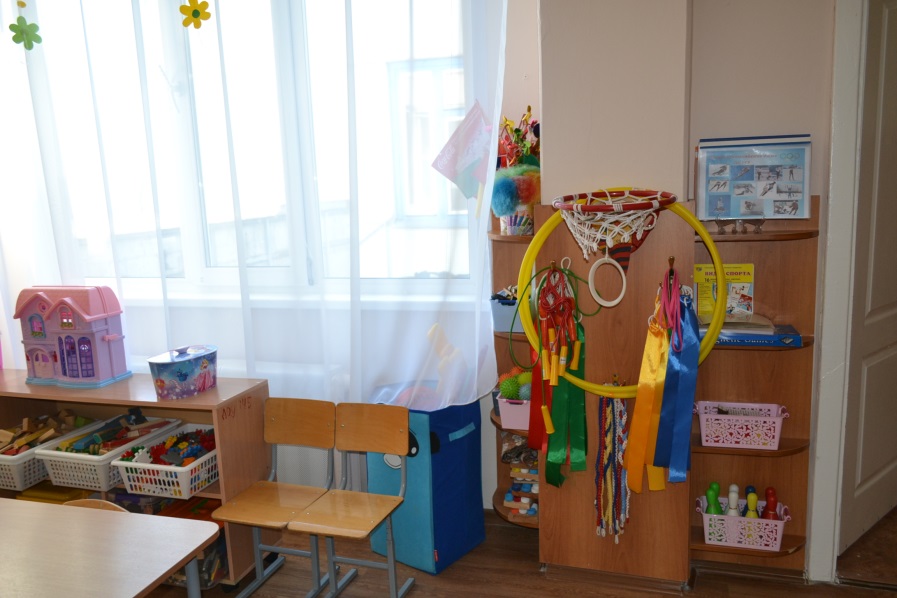 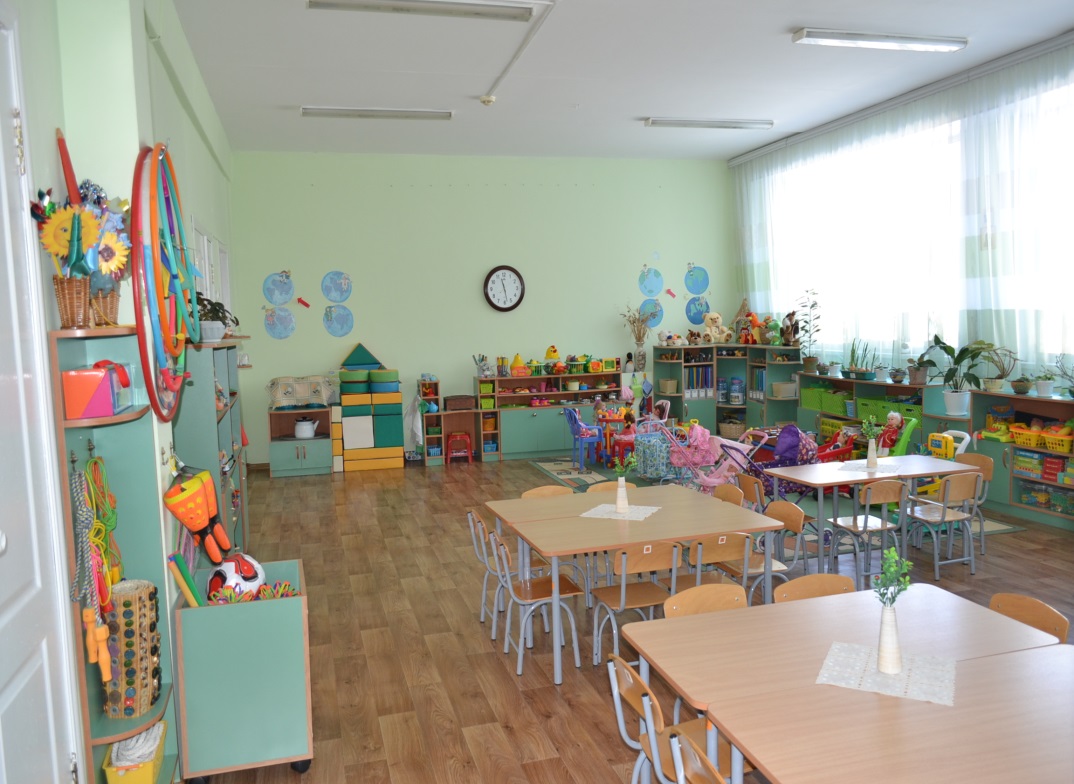 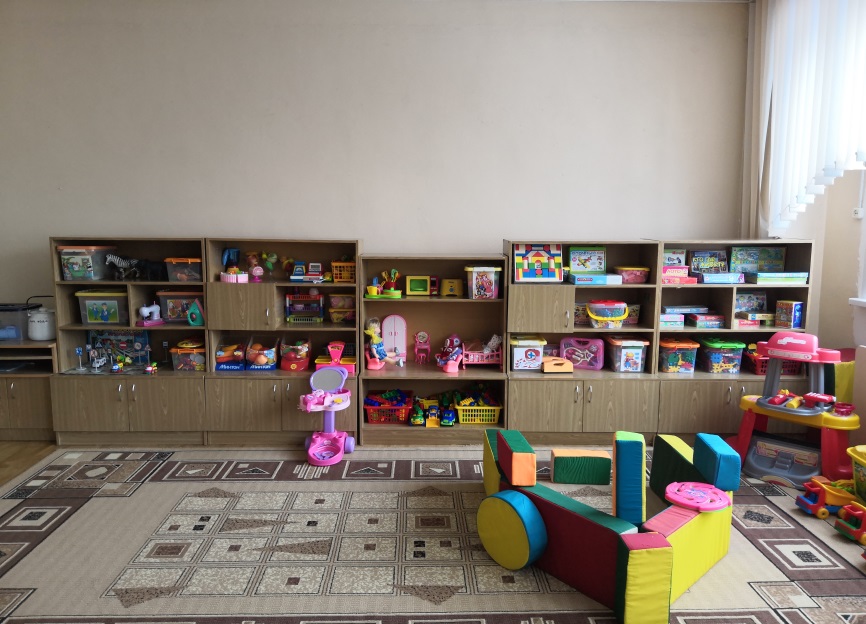 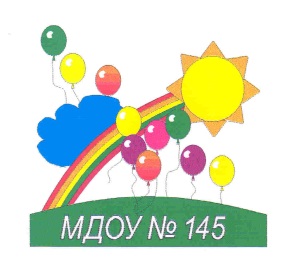 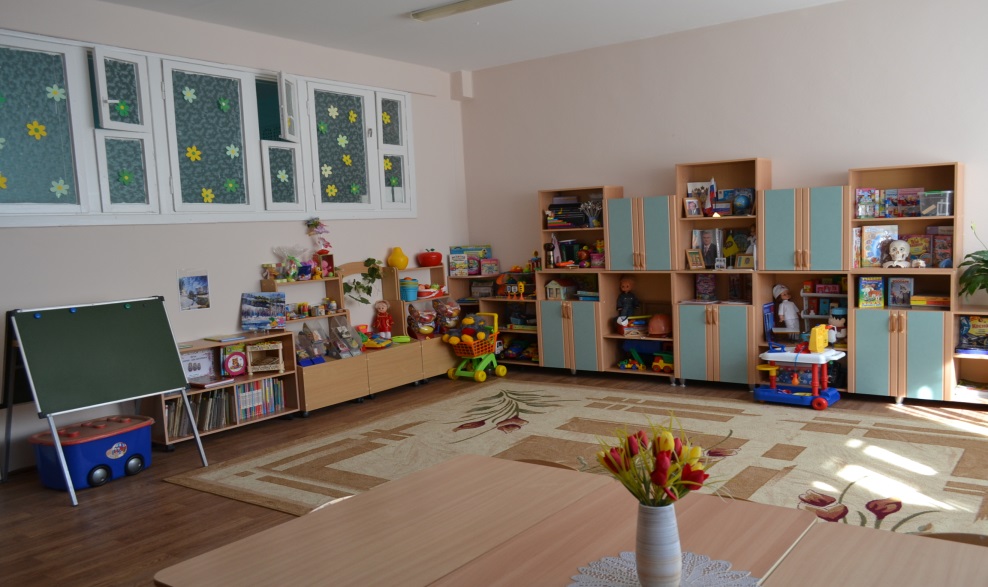 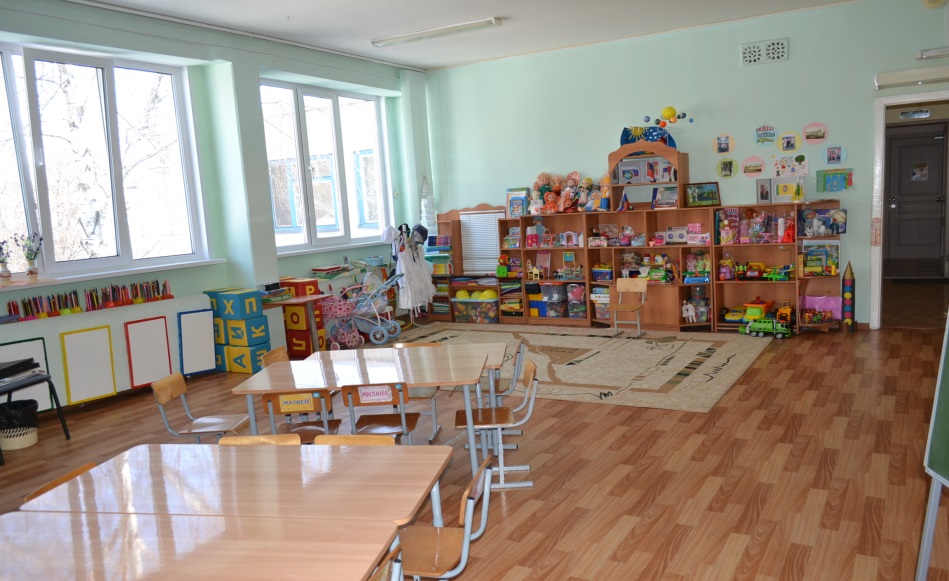 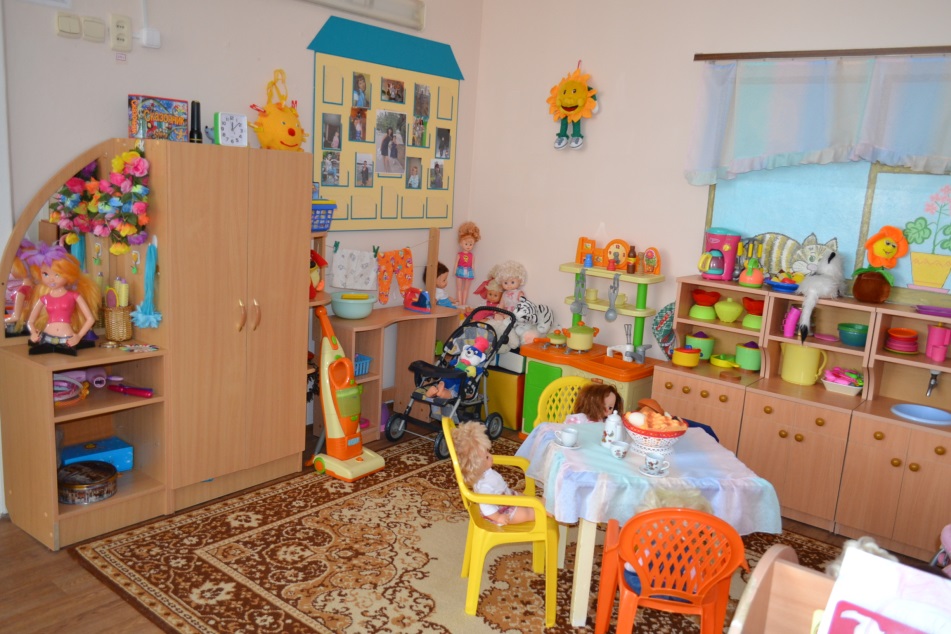 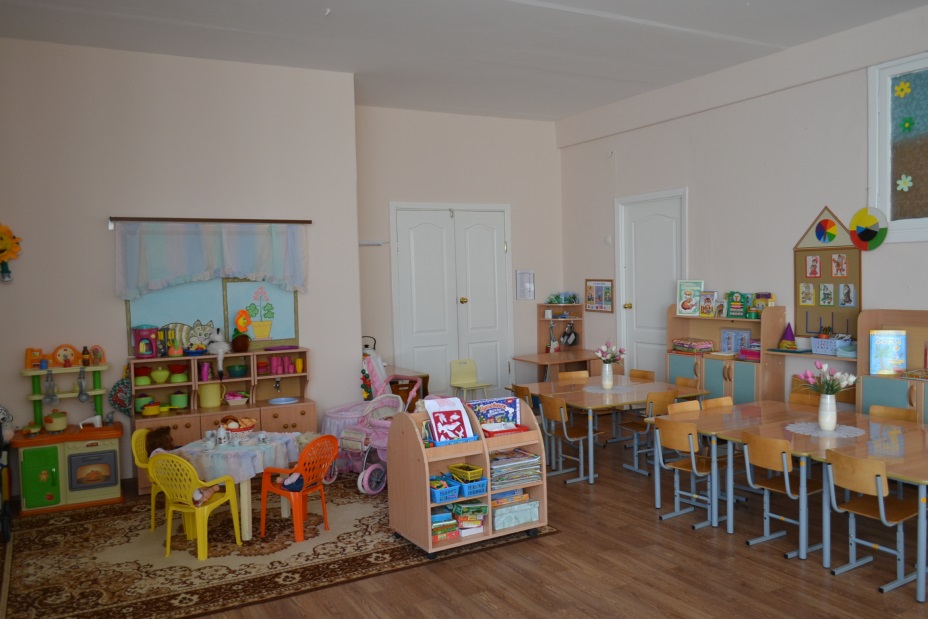 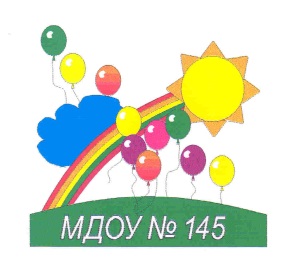 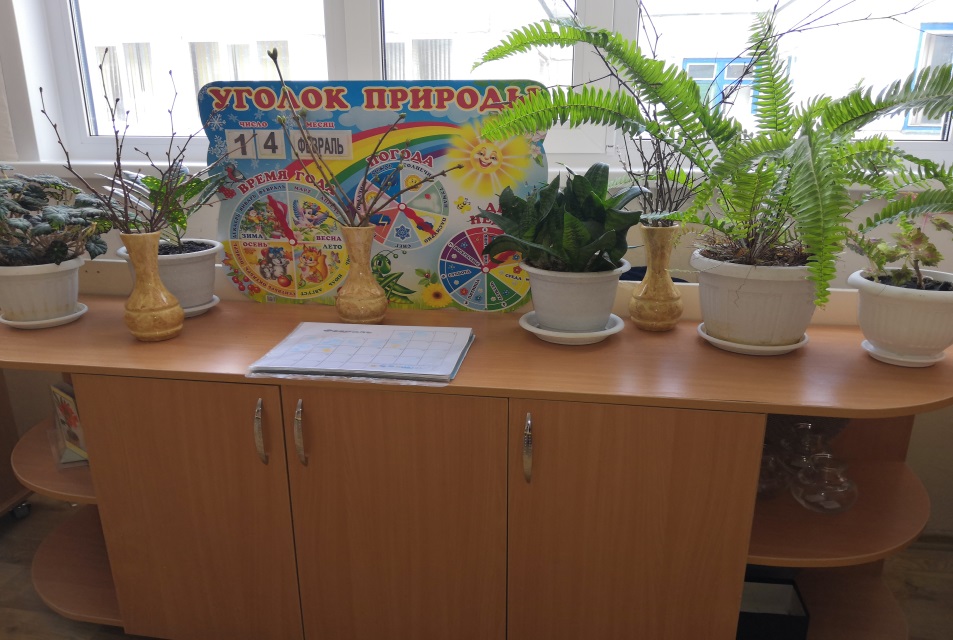 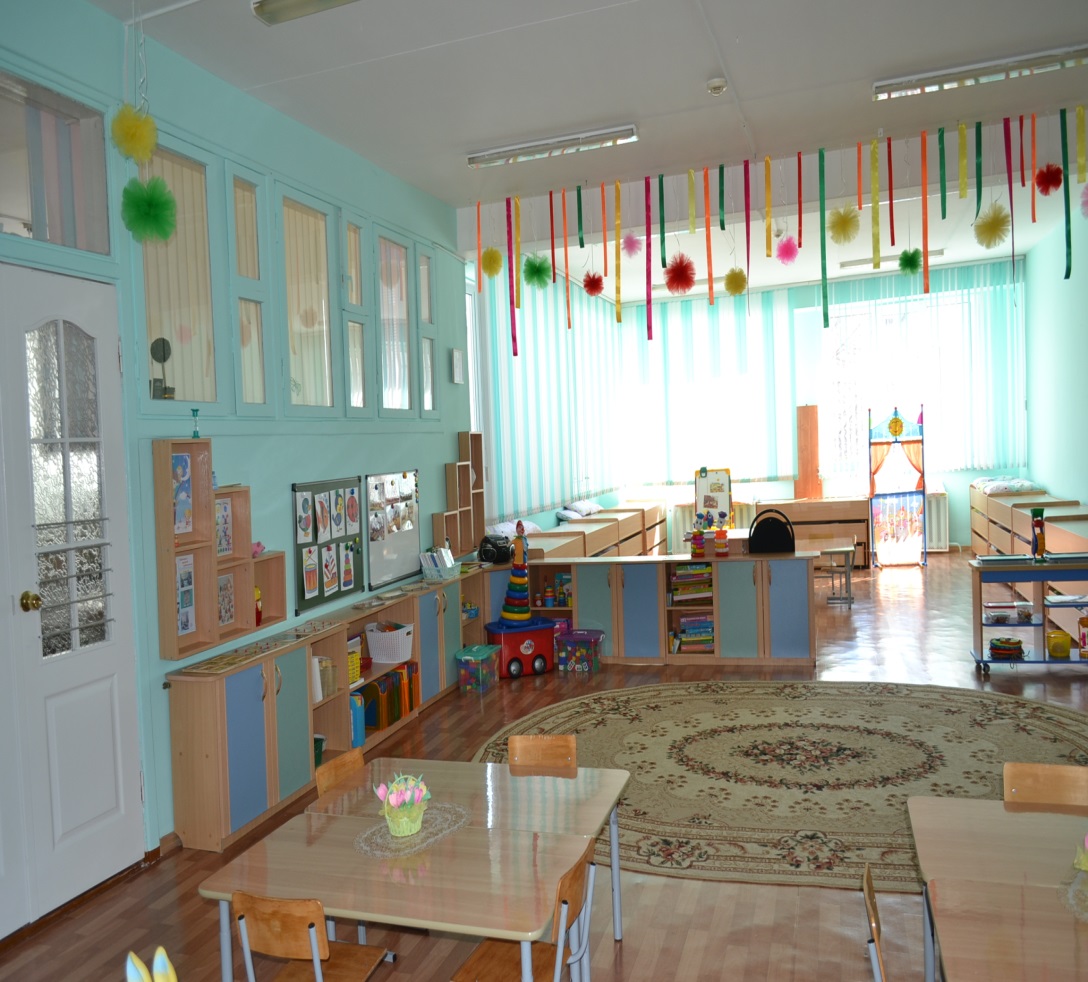 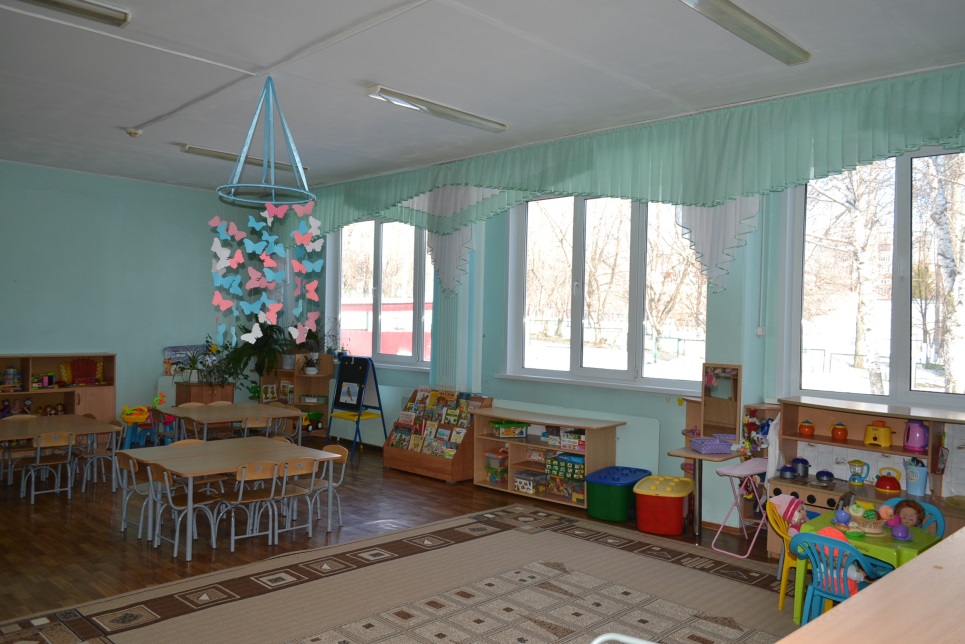 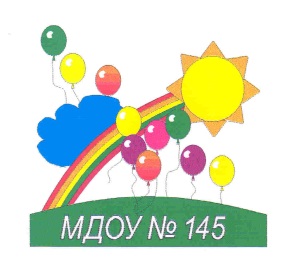 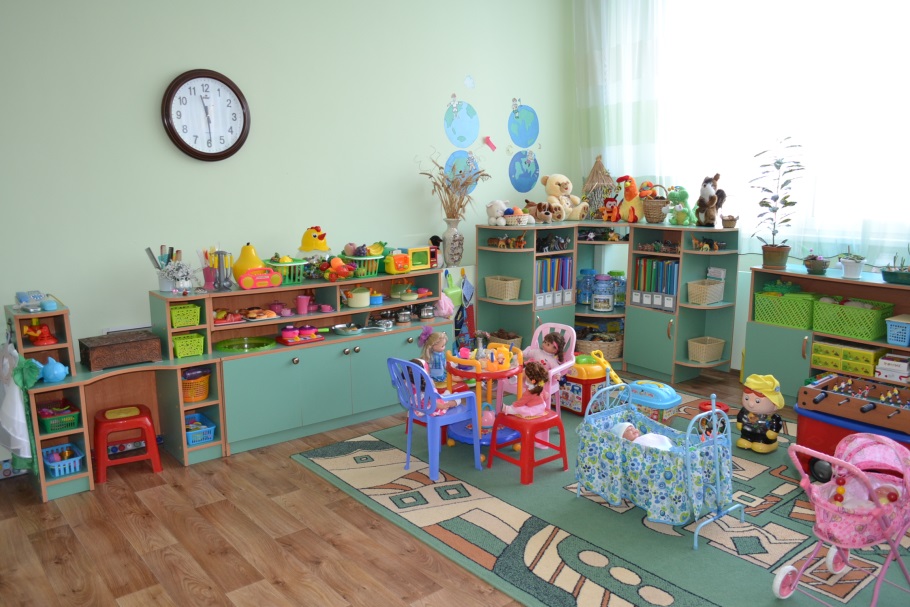 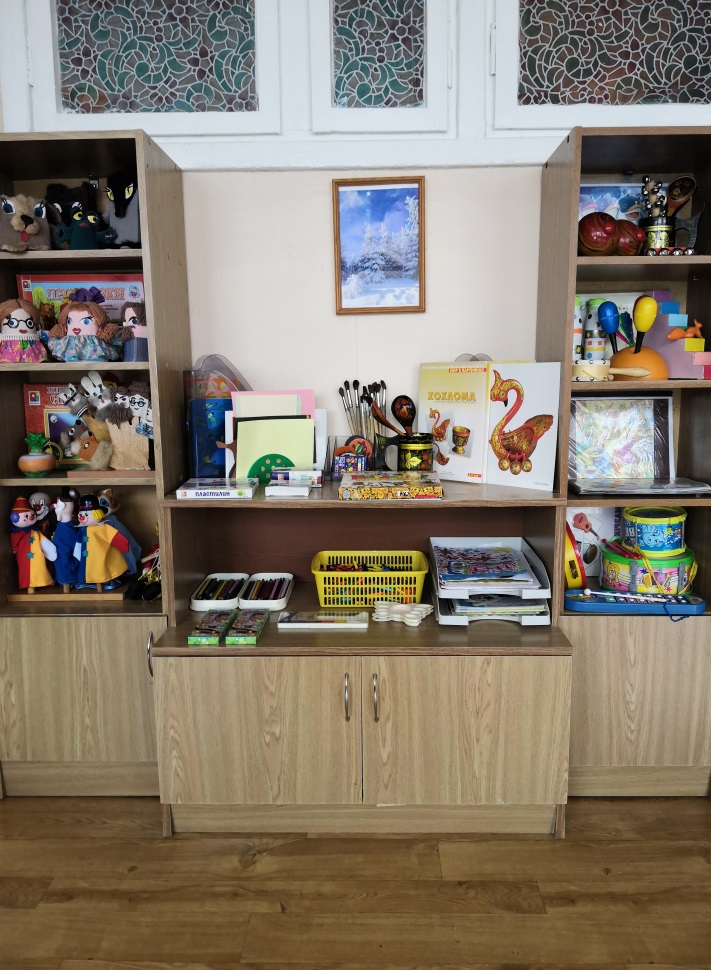 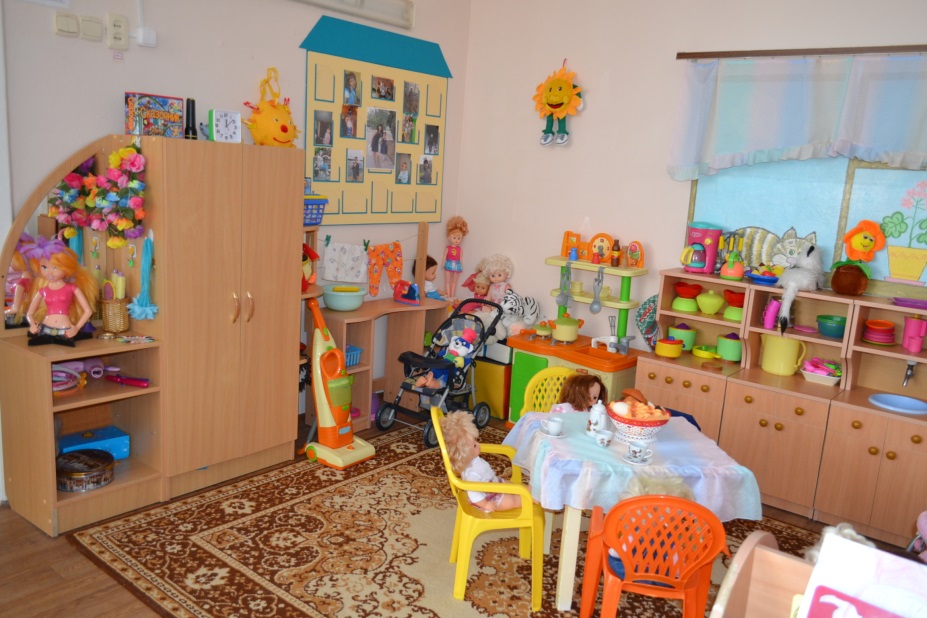 В туалетных комнатах , умывальных все функционирует в соответствии с возрастом детей и требованиями СаНПиН
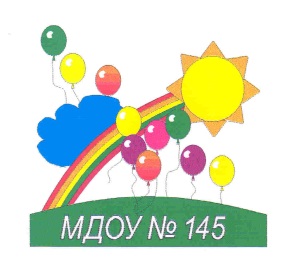 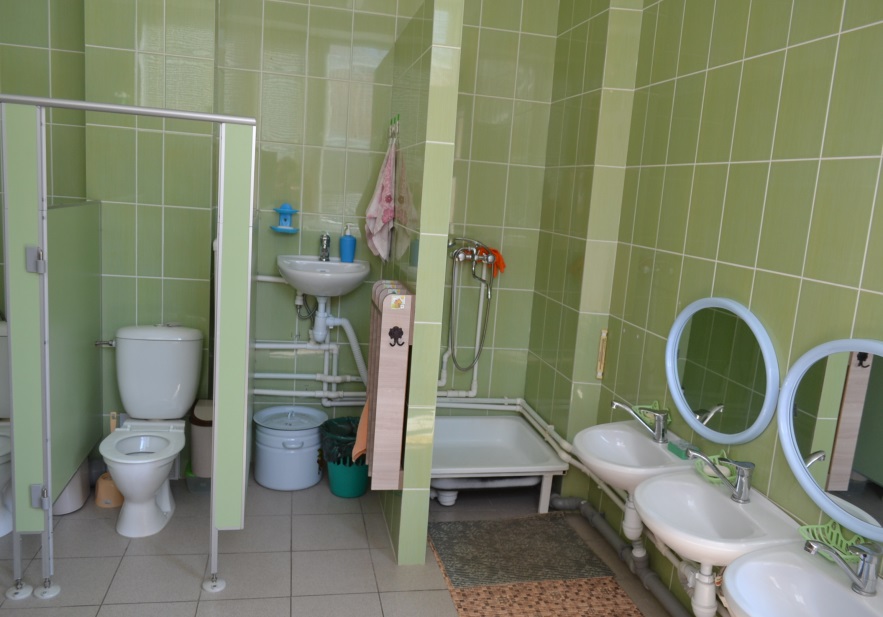 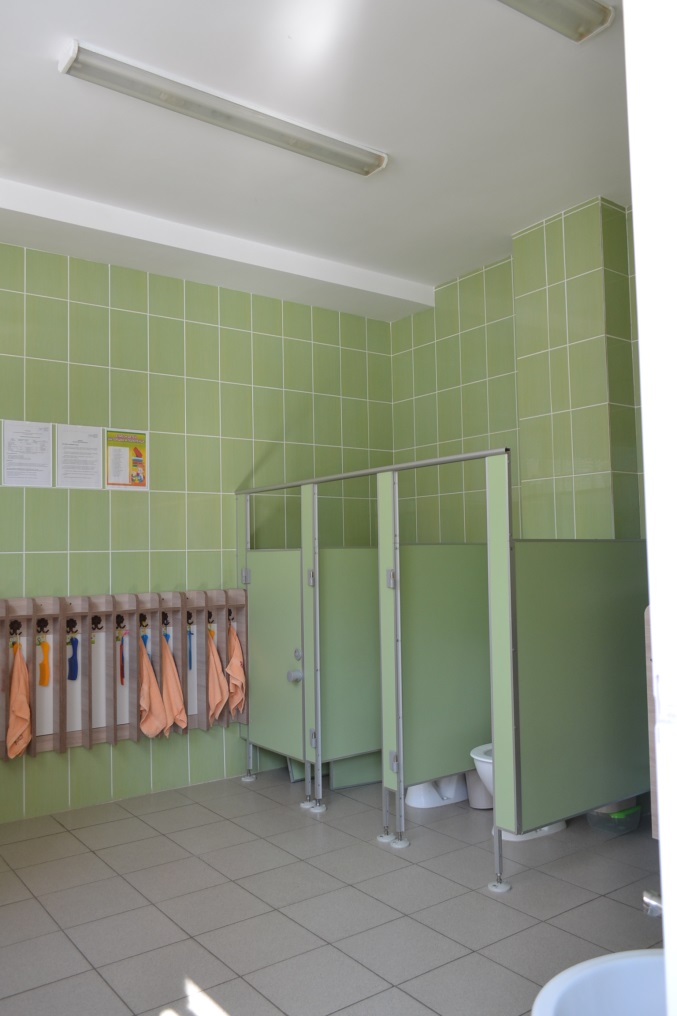 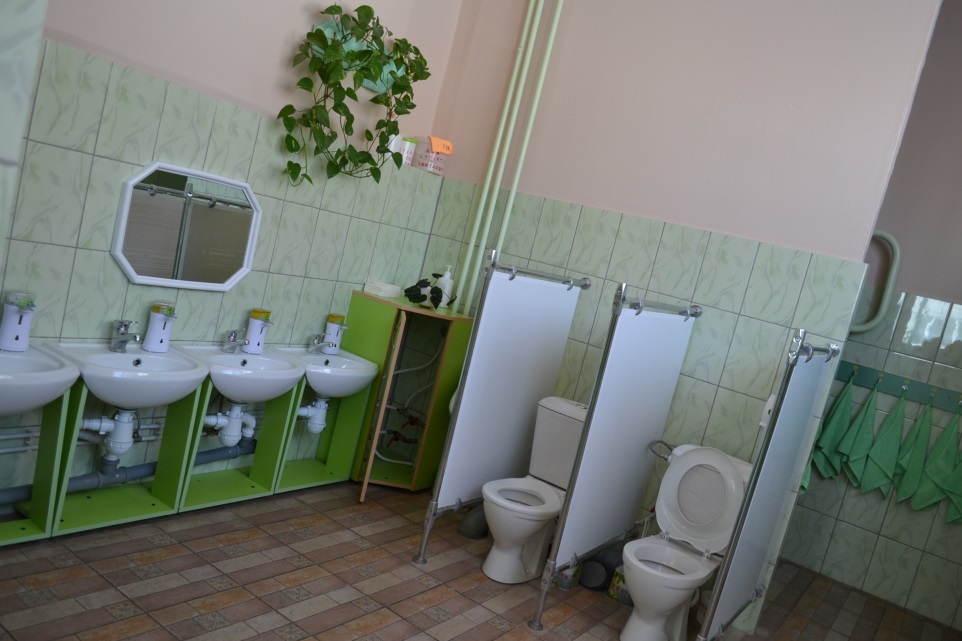 Здесь есть все для формирования культурно-гигиенических навыков дошкольника
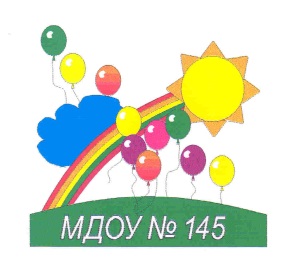 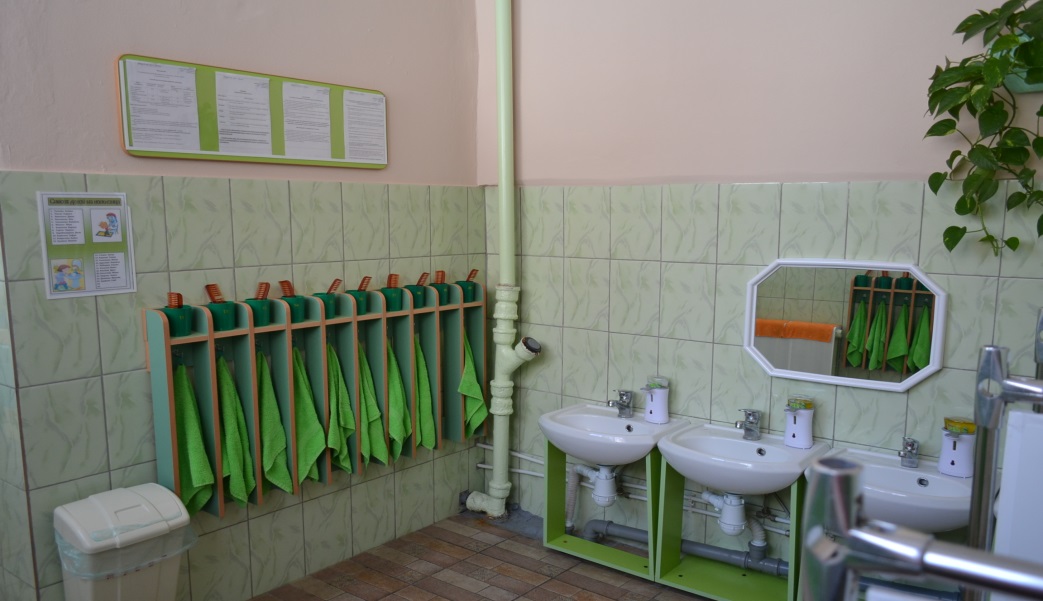 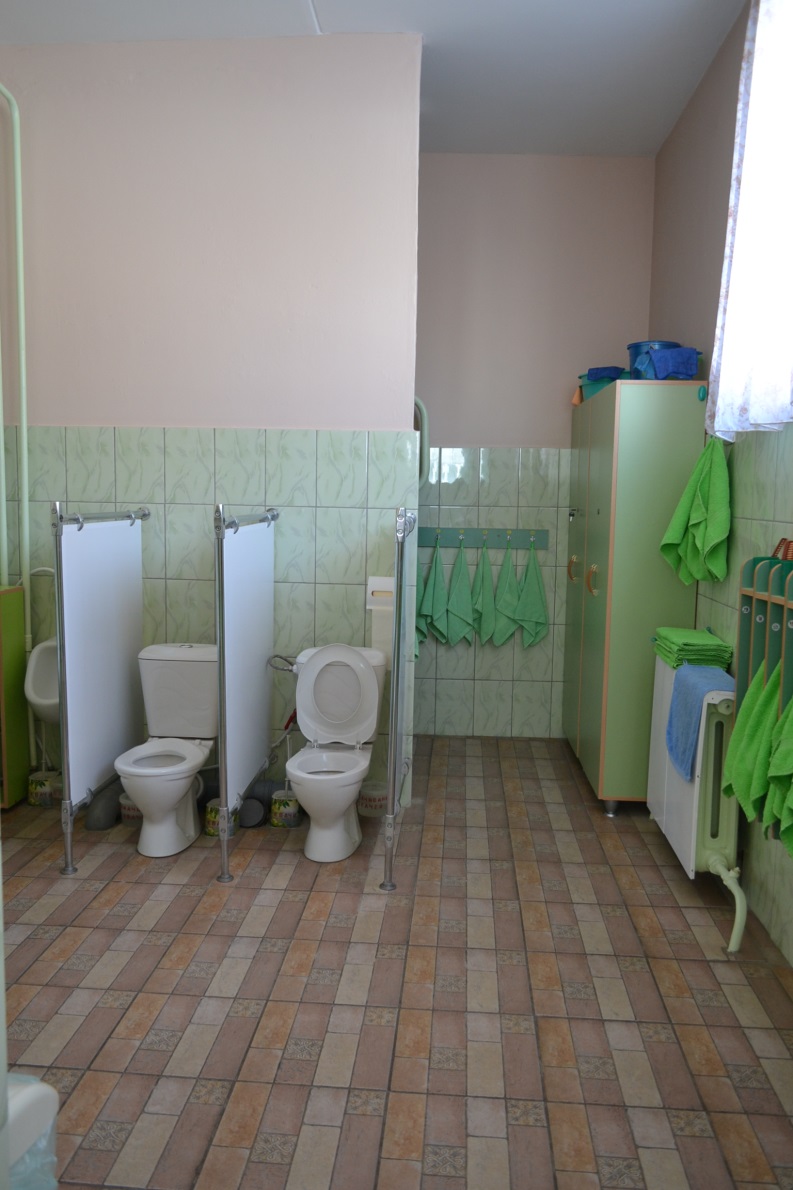 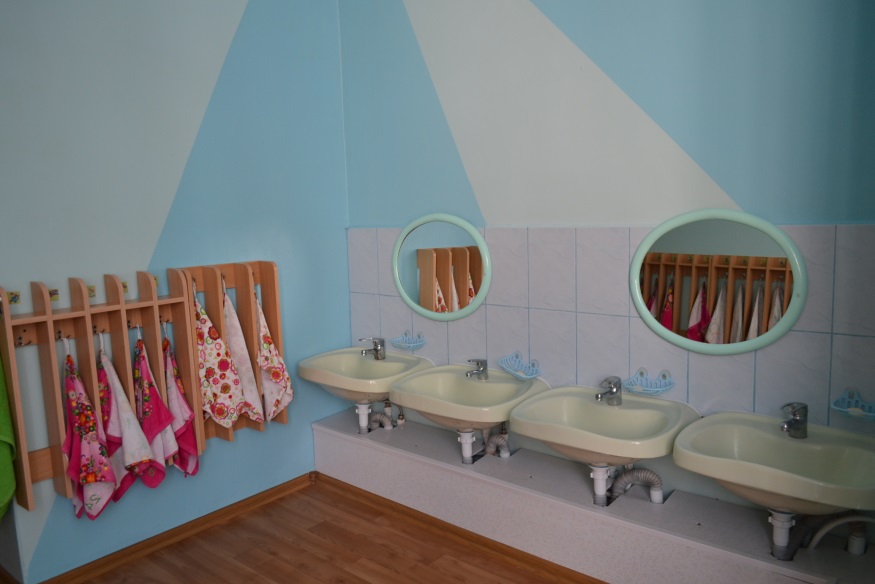 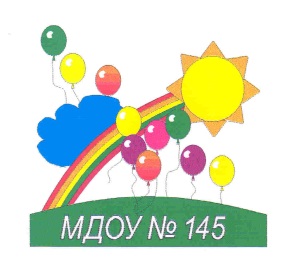 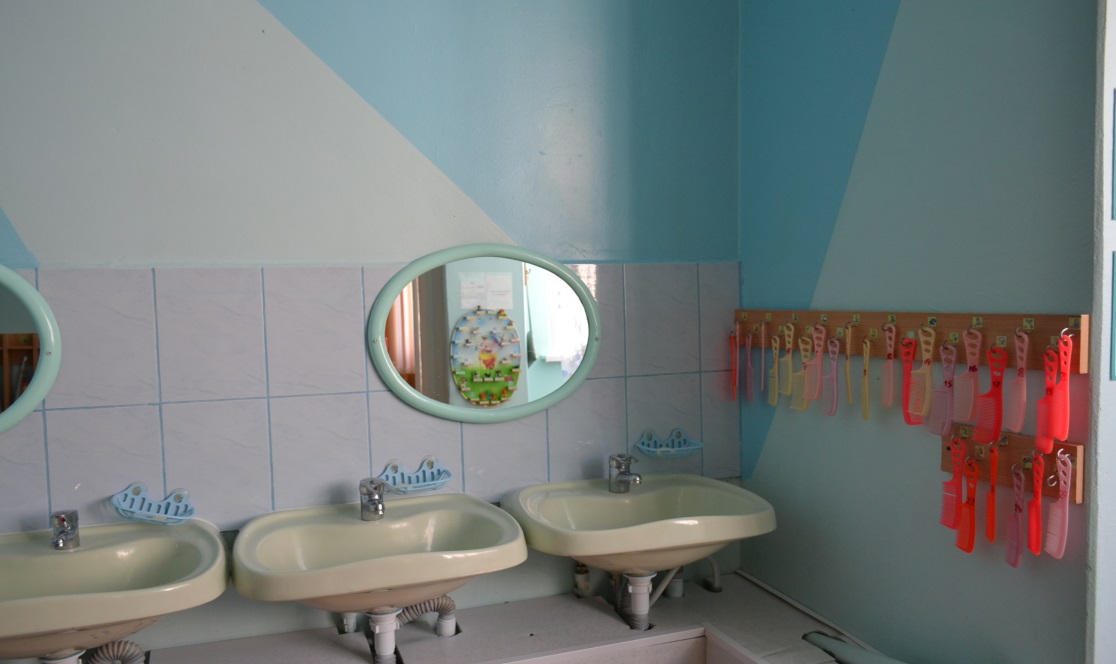 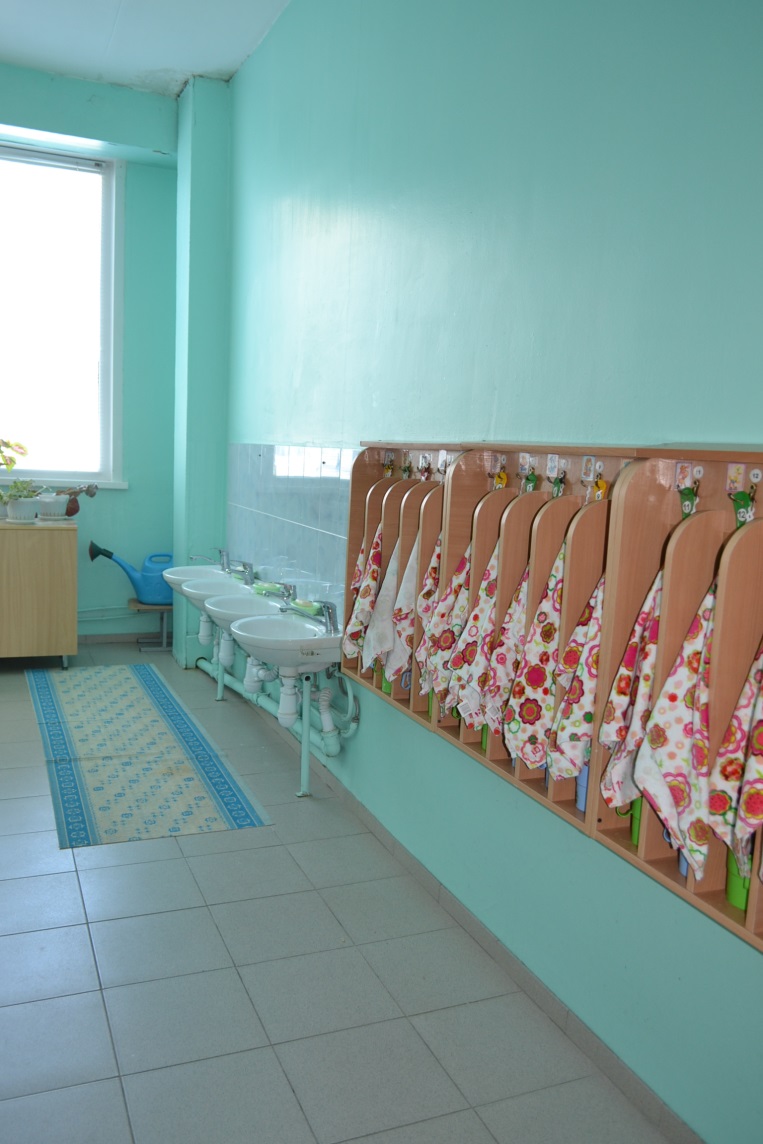 В спальных комнатах все выдержано в спокойных, светлых тонах, чтобы сделать детский сон глубоким и  комфортным
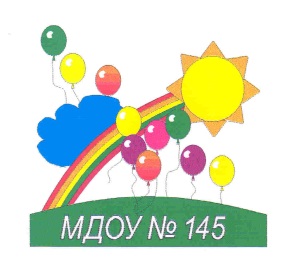 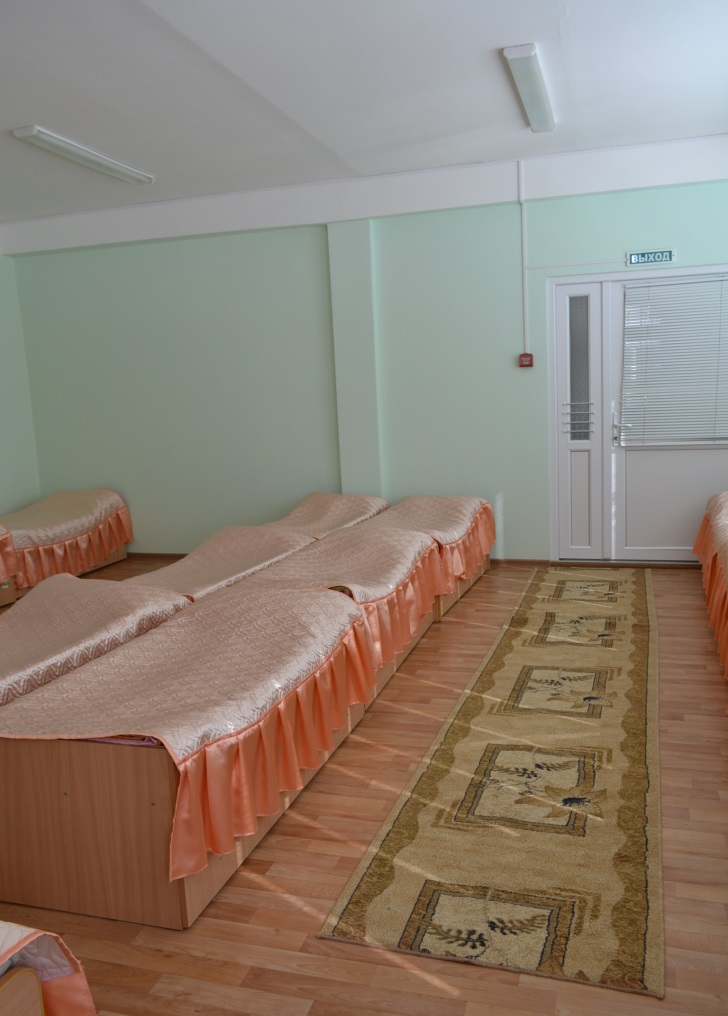 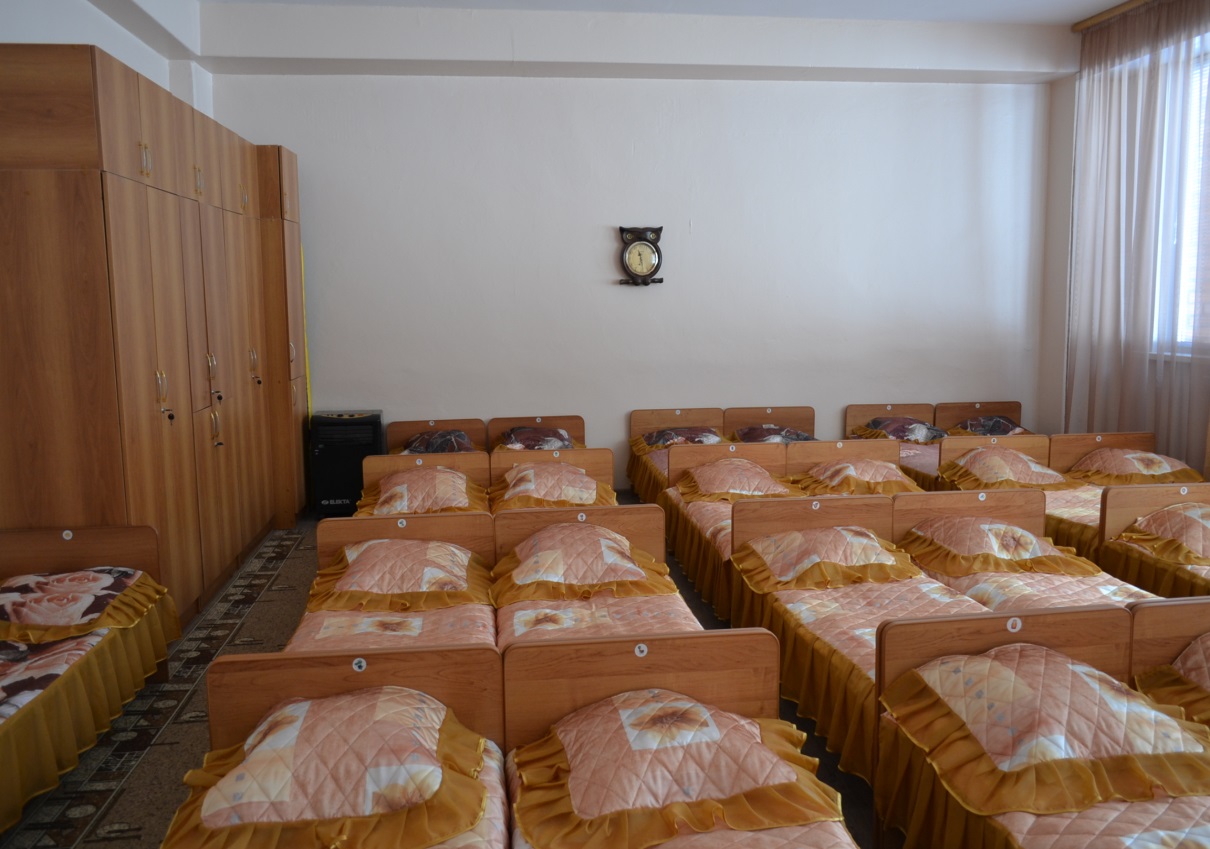 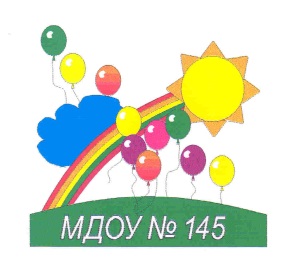 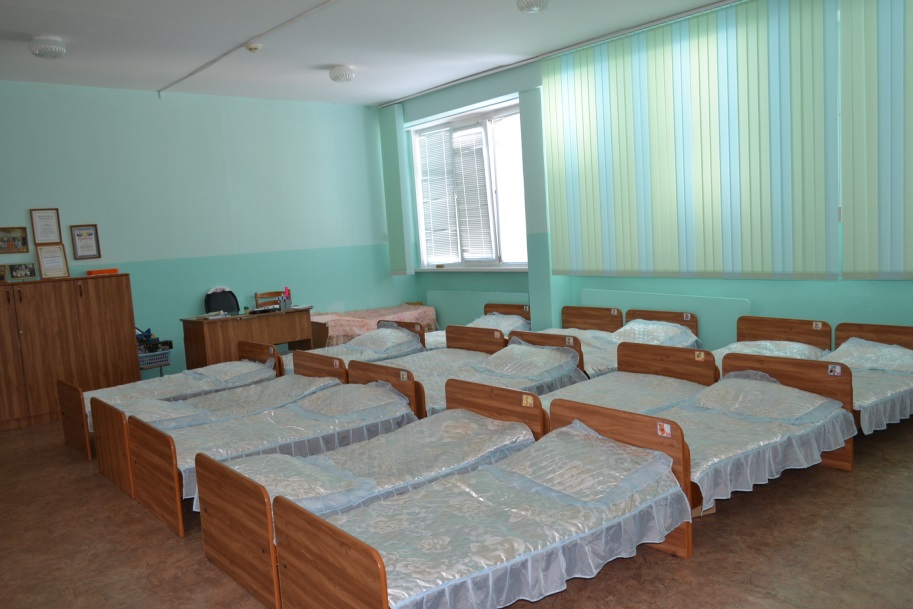 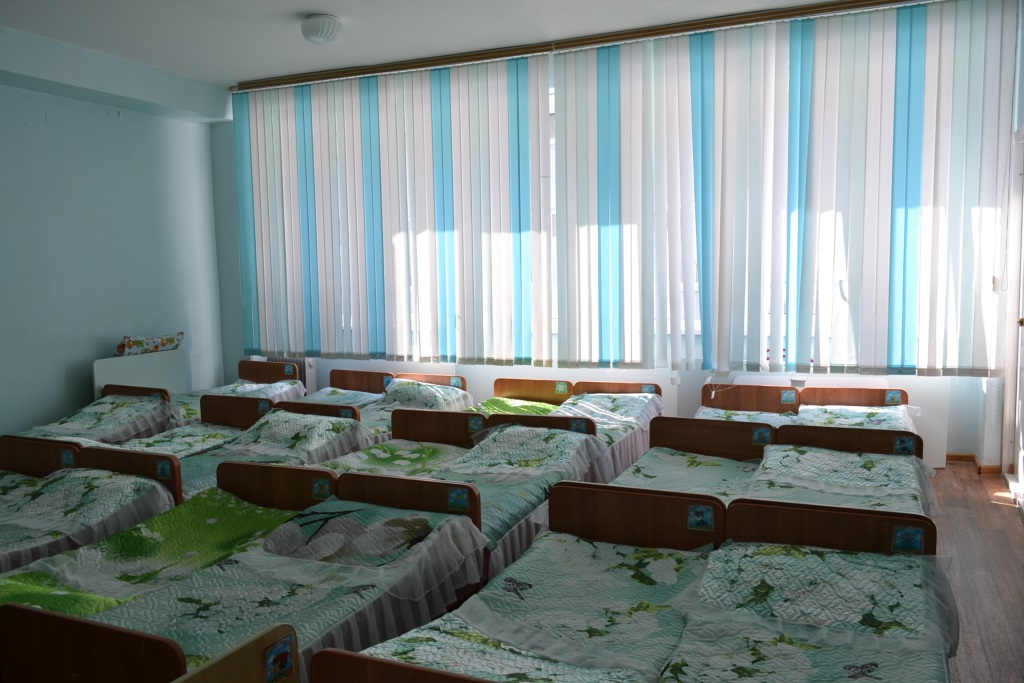 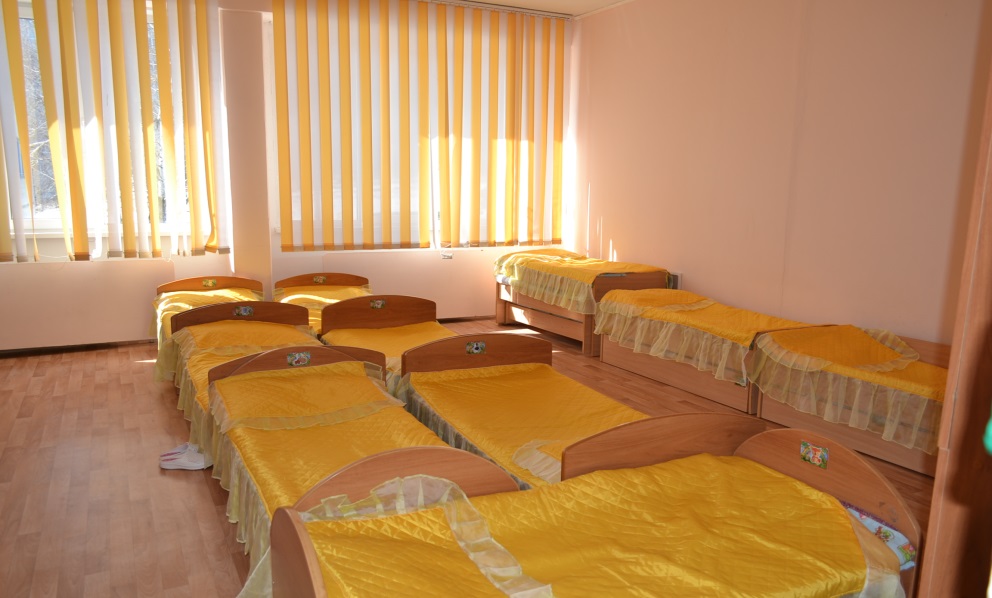 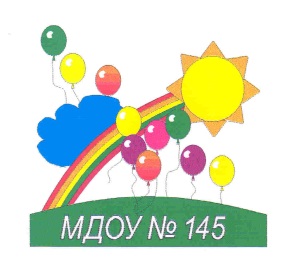 Добро пожаловать!